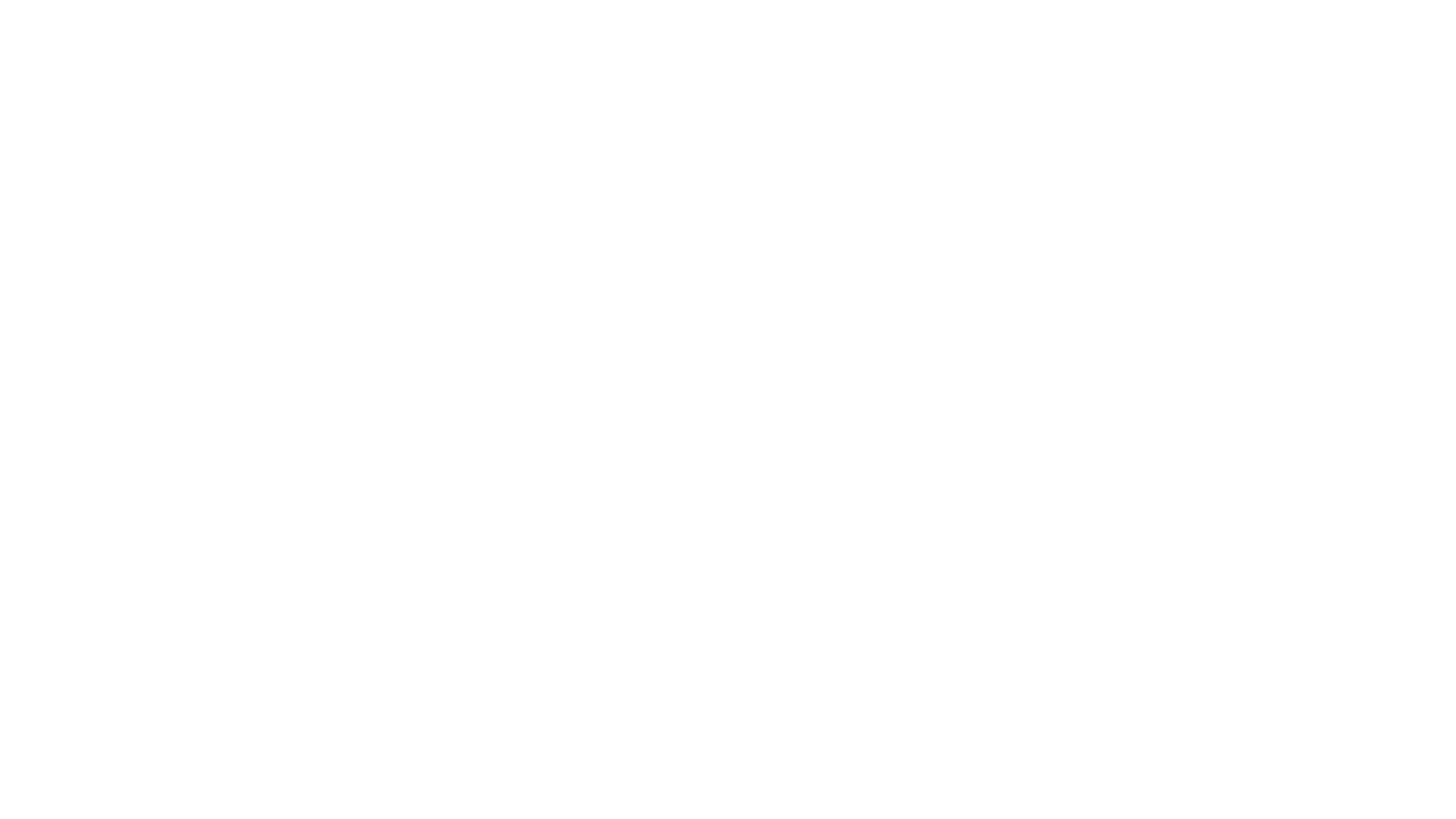 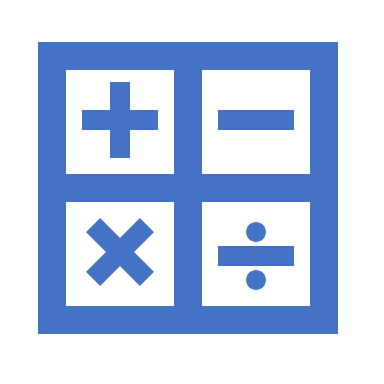 30/11/20
L.O: I can identify unit and non-unit fractions
30/11/20 L.O: I can identify unit and non-unit fractions
A fraction tells us how many equal parts we have of a whole. 

e.g. ½ of a pizza		1/3 of a pizza		1/6 of a pizza
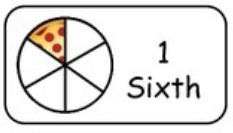 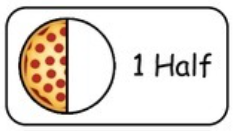 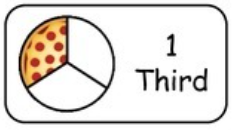 The pizza is divided into 6 equal parts.
The pizza is divided into 3 equal parts.
The pizza is divided into 2 equal parts.
30/11/20 L.O: I can identify unit and non-unit fractions
Let’s recap our fractions vocabulary.
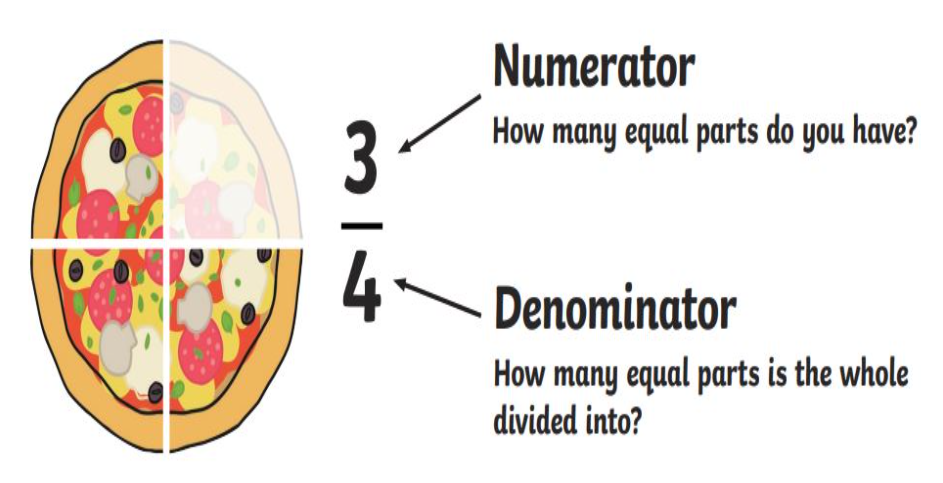 30/11/20 L.O: I can identify unit and non-unit fractions
Fractions can be either unit or non-unit fractions. 
Watch the Bitesize video before continuing.
30/11/20 L.O: I can identify unit and non-unit fractions
So a unit fraction is one where the denominator (the number on the top!) is one. E.g:
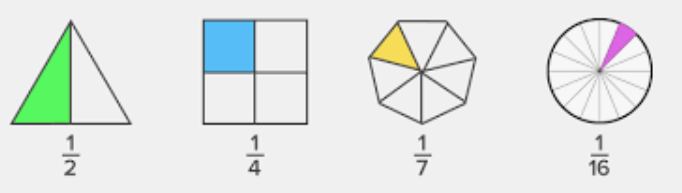 30/11/20 L.O: I can identify unit and non-unit fractions
And a non-unit fraction is one where the denominator (the number on the top!) is not one. E.g:
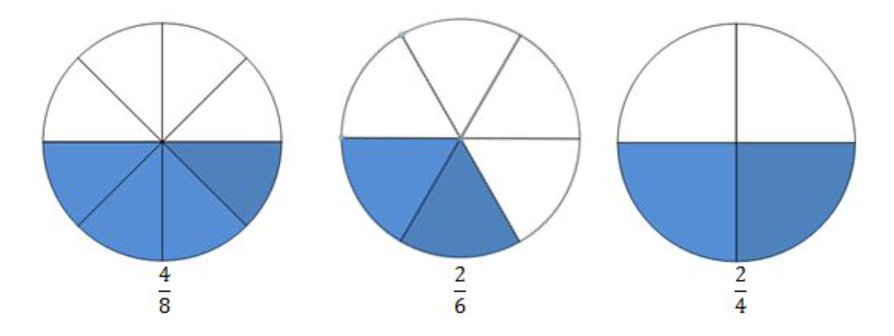 30/11/20 L.O: I can identify unit and non-unit fractions
Example 1:

				What fraction of the square is red? 

				
				
				Remember:
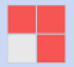 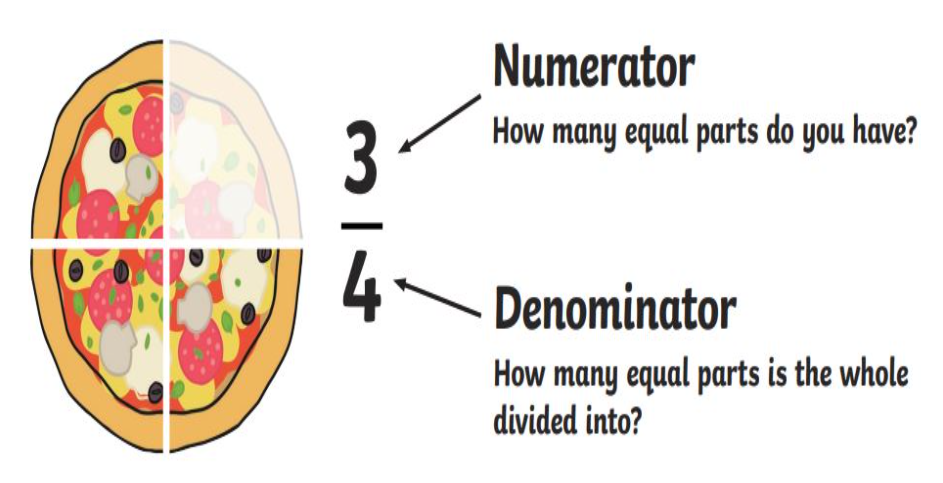 30/11/20 L.O: I can identify unit and non-unit fractions
First, we count the number of equal parts that 				the shape is divided into. 
				It is divided into 4 equal parts so our 						denominator is 4.
				
						______
						   4
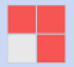 30/11/20 L.O: I can identify unit and non-unit fractions
Next, we count the number of equal parts 					that are shaded. 
				There are 3 equal parts shaded so our 						numerator is 3.
				
						    3 
						   4
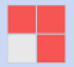 30/11/20 L.O: I can identify unit and non-unit fractions
Example 2:

				What fraction of the rectangle is yellow? 

				
				
				Remember:
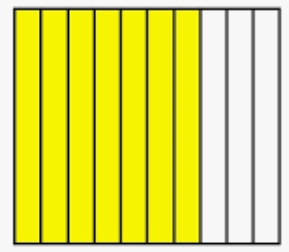 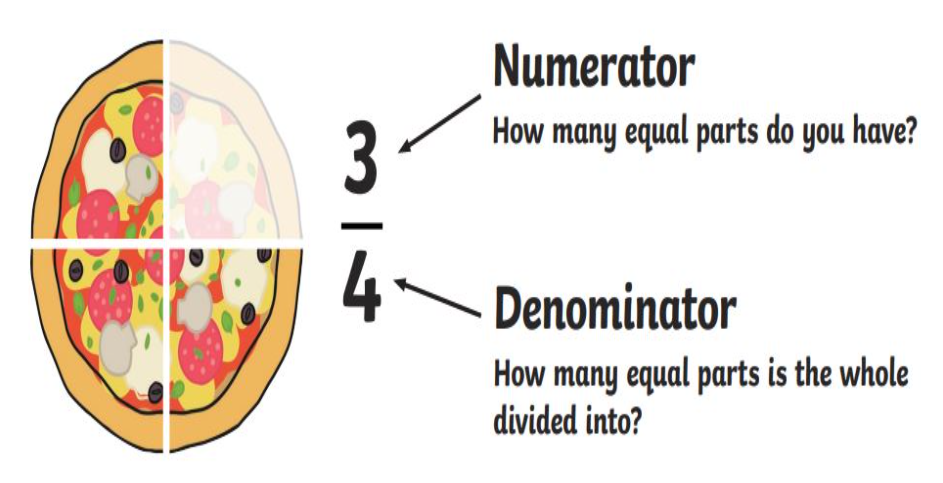 30/11/20 L.O: I can identify unit and non-unit fractions
Example 2:

				First, we count the number of equal parts that 				             the shape is divided into. 
				It is divided into 10 equal parts so our 						denominator is 10. 

				________
                                10
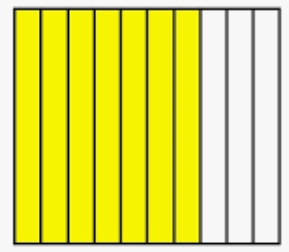 30/11/20 L.O: I can identify unit and non-unit fractions
Example 2:

				Next, we count the number of equal parts that are 					shaded. 
				There are 7 equal parts shaded so our numerator is 7. 
				
				   7
                                10
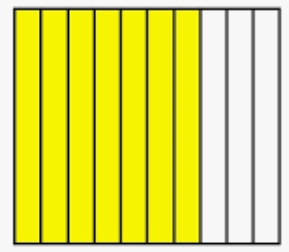